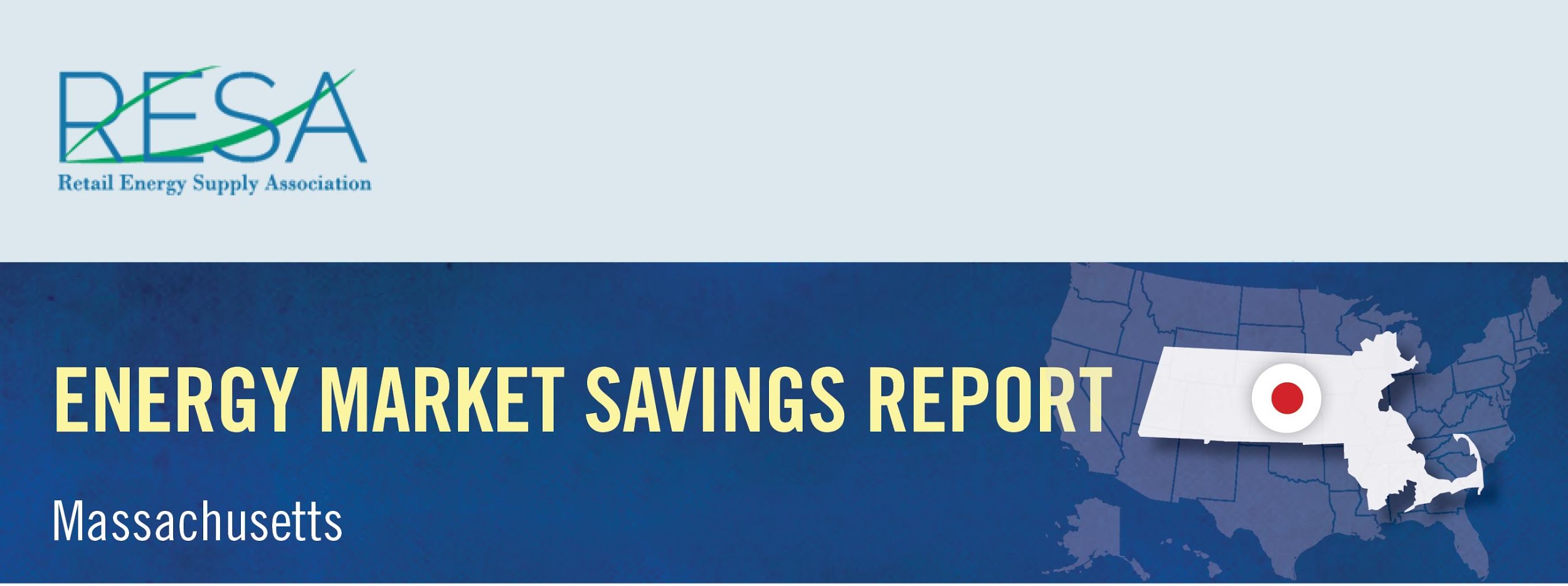 By shopping for the best deal for electricity, Massachusetts consumers could have saved more than $24 million in September and benefited from a wide range of value-added products and services by switching to competitive suppliers.
September Notable Offers:
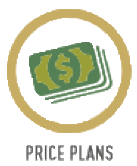 $50 Gift Card, Rewards Programs, Sponsored Promotions
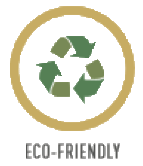 $50 Home Depot gift card after 90 days of service
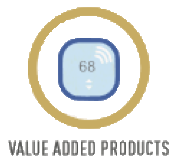 A second $50 Home Depot gift card after 9 months of service
Source: www.energyswitchma.gov